Complete the diagram
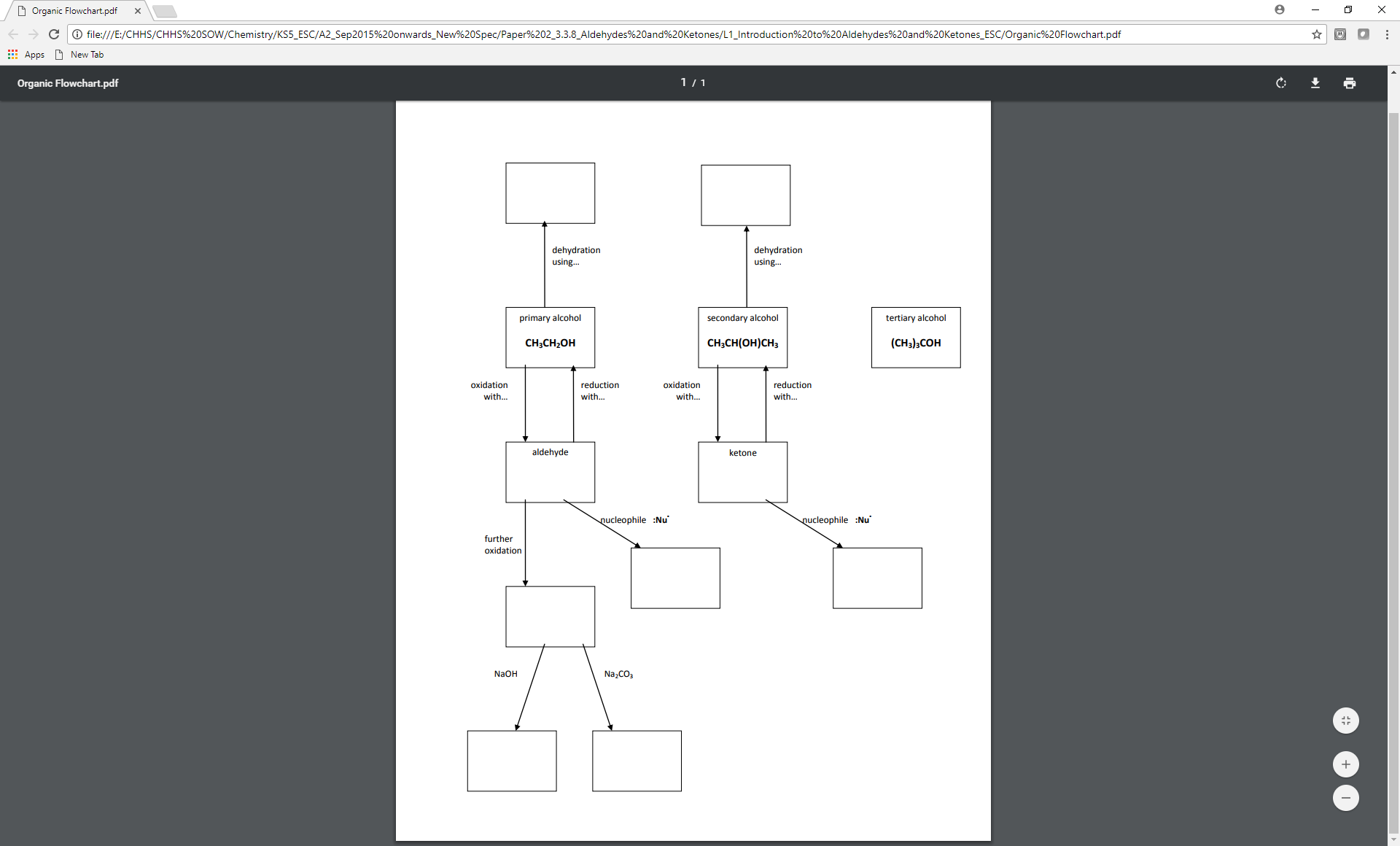 Learning Outcomes
Understand the reactions of carbonyl compounds with:

Fehling’s or Benedict’s solution, Tollen’s reagent and acidified dichromate (VI) ions

Lithium tetrahydridoaluminate (lithium aluminium hydride) in dry ether

Iodine in the presence of alkali
Oxidation of Aldehydes and Ketones
What do you know from Y12?

Aldehydes oxidised to carboxylic acids
[O] = oxidising agent
Acidified potassium dichromate(VI), K2Cr2O7/H+ (dil. sulfuric acid)
Ketones CANNOT be oxidised easily (a C-C must be broken)
Distinguishing between aldehydes and ketones
Weak oxidising agents (acidified potassium dichromate) can oxidise aldehydes but not ketones.
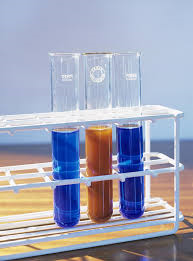 Fehling’s Test:

Made from a mixture of two solutions: Fehling’s A (contains Cu2+) and Fehling’s B (contains an alkali and a complexing agent)

Aldehyde – when warmed with Fehling’s, a brick red precipitate of copper (I) oxide is produced as the copper (II) oxides the aldehyde to a carboxylic acid and is itself reduced to copper (I)

Ketone – no reaction (no C-C bond to break).
Distinguishing between aldehydes and ketones
Weak oxidising agents (acidified potassium dichromate) can oxidise aldehydes but not ketones.
Silver Mirror Test

Tollen’s reagent [Ag(NH3)2]+ is formed when aqueous ammonia is added to an aqueous solution of silver nitrate.

Aldehyde – aldehydes are oxidised to carboxylic acids. The Ag+ is reduced to metallic silver. A silver mirror will form:

RCHO + [O]  RCOOH			ALDEHYDE OXIDISED
[Ag(NH3)2]+ + e-  Ag + 2NH3		SILVER REDUCED

Ketone – no reaction (no C-C bond to break).
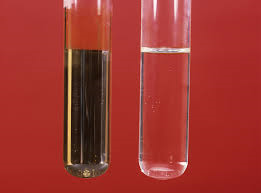 Oxidation Equations
Show the oxidation of the following:

Propanal
Pentanal
3-methylhexanal
Reduction of Aldehydes and Ketones
Many reducing agents will reduce both aldehydes and ketones to alcohols.
Lithium tetrahydridoaluminate(III), LiAlH4, (lithium aluminium hydride) in AQUEOUS solution
Generates nucleophile, H-, the HYDRIDE ION
This reduces C=O but not C=C. Why?
Repelled by the high e- density in the C=C bond.
Attracted to the Cδ+ of the C=O bond.
Conditions:

Both carbonyl group and LiAlH4 dissolved in dry ether
Mechanism of Reduction: Aldehyde
[Speaker Notes: p70]
Mechanism of Reduction: Ketone
[Speaker Notes: p70]
Write the following reduction reactions
The reduction of:

Propanal
Butanone
2-methylpentanal
Hexan-3-one
2,3-dimethylhexanal
Exam Questions
Reactions with iodine
Triiodomethane reaction
Product is CHI3  yellow insoluble solid
Carbonyl compound added to alkaline solution of iodine and the mixture warmed and then cooled, a pale yellow precipitate sometimes forms.
Positive test for the carbonyl compound containing CH3CO
Only found in one aldehyde (ethanal) and all methyl ketones
Must be propanone, butanone and pentan-2-one (not pentan-3-one)
Which alcohol would also give a positive test?
Which alcohol would also give a positive test?